男女１区　３．１ｋｍ
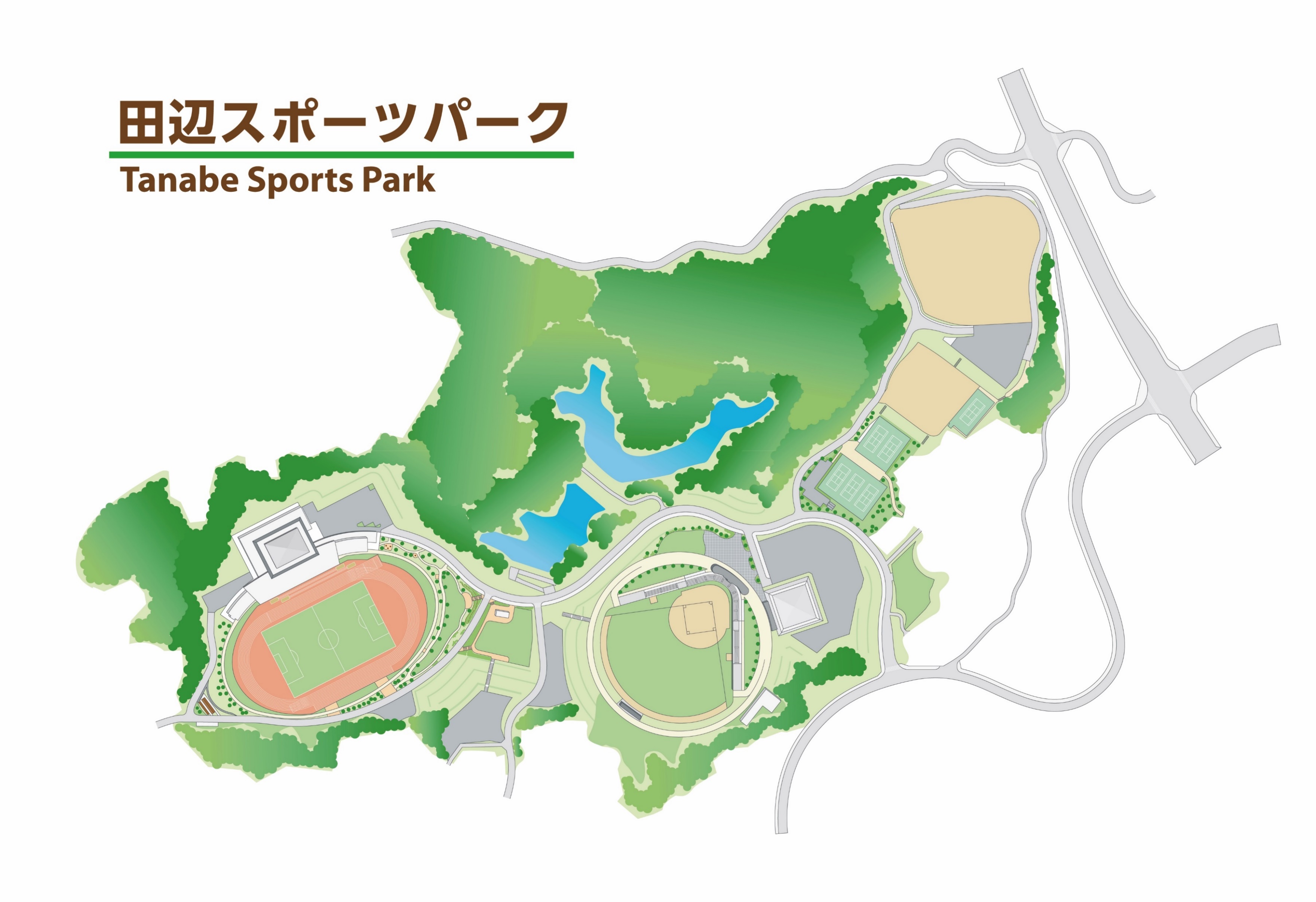 男子２～６区　女子５区　３ｋｍ
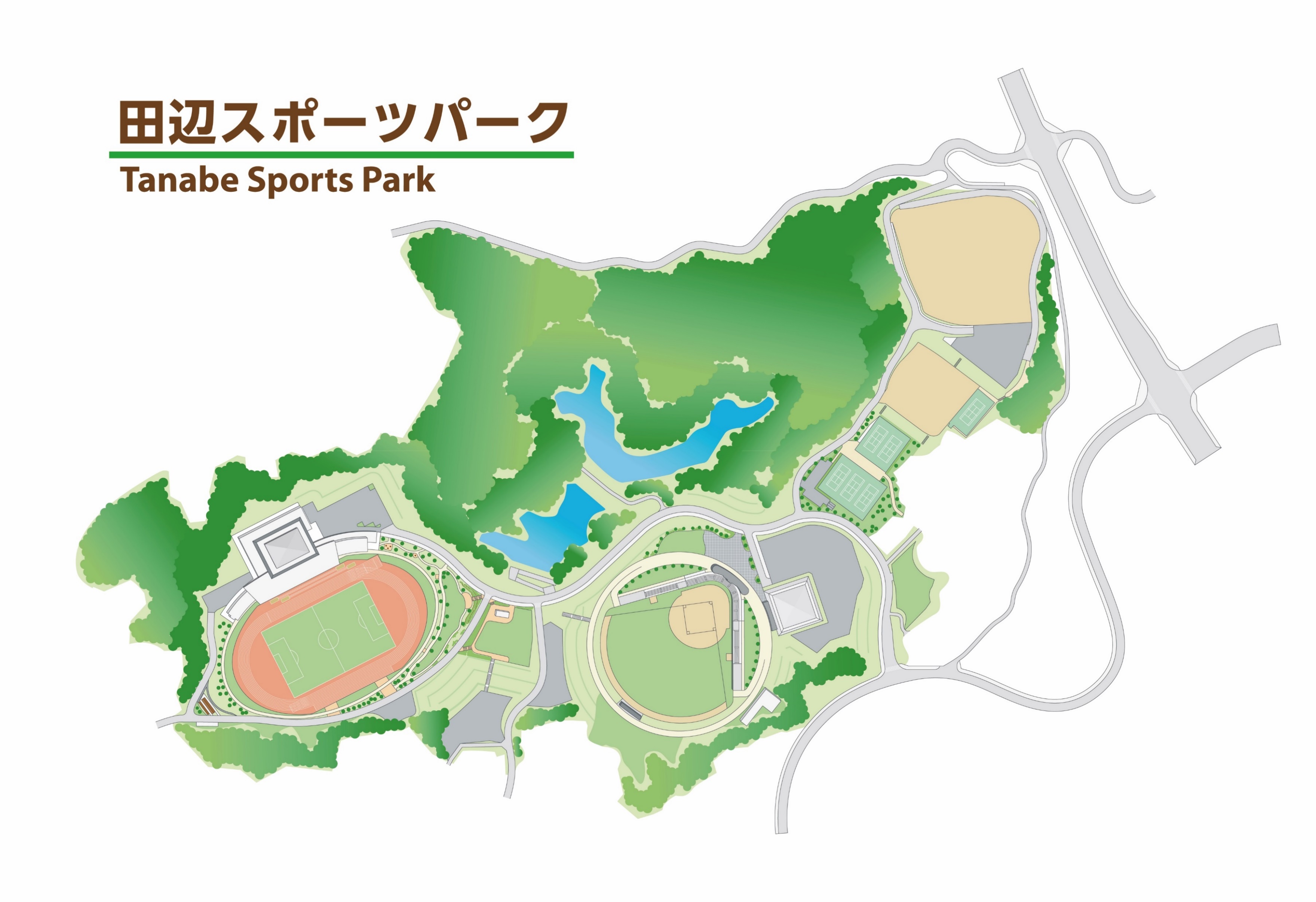 女子２～４区　２ｋｍ
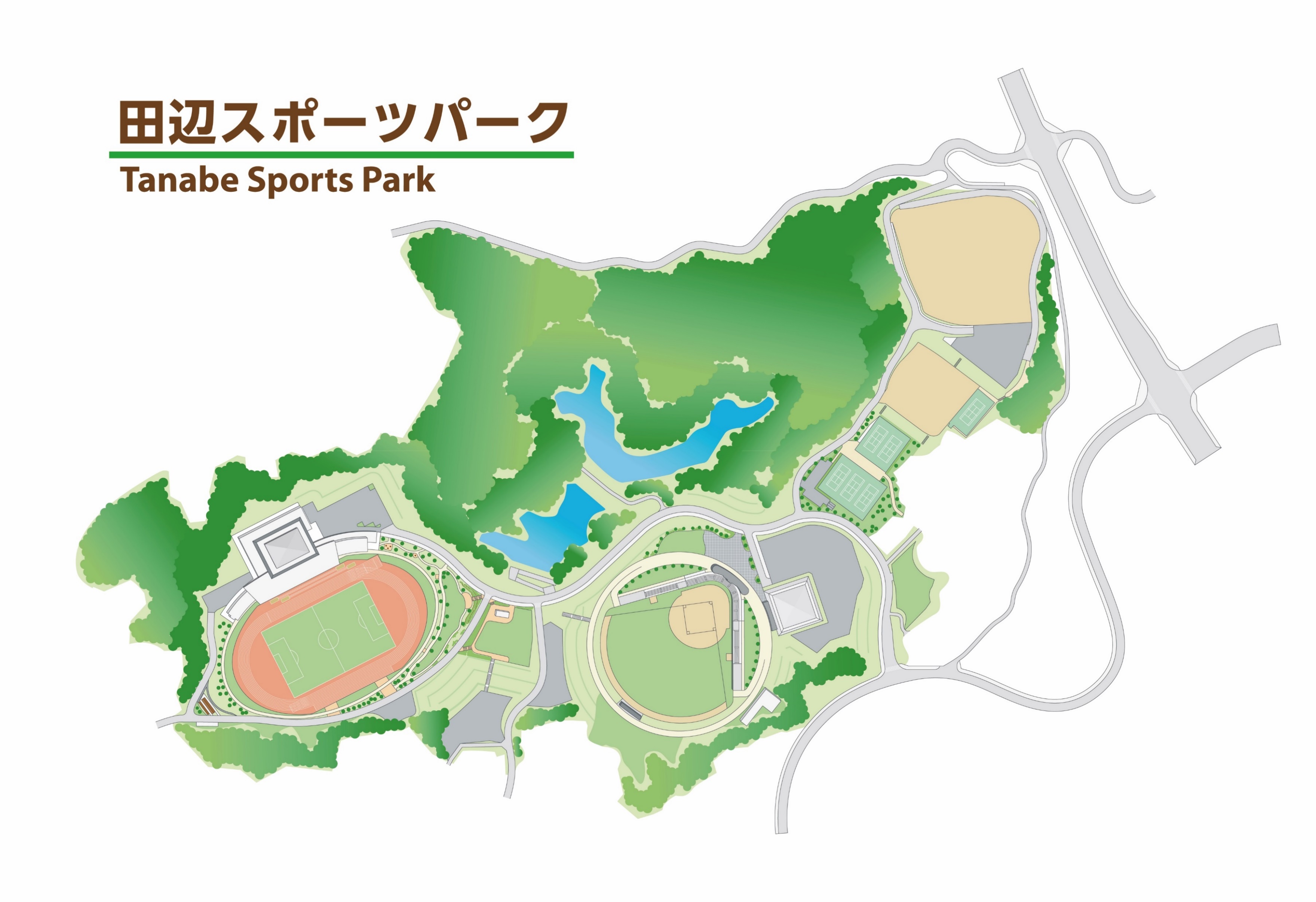